Containment: a normative frontierGerman metropolitan areas between „Innen- and Außenentwicklung“
Dr. Ute Knippenberger
architect and planner
City of Wiesbaden
Department of urban planning, head of urban design
ute.knippenberger@wiesbaden.de
GermanyMetropolitan Areas
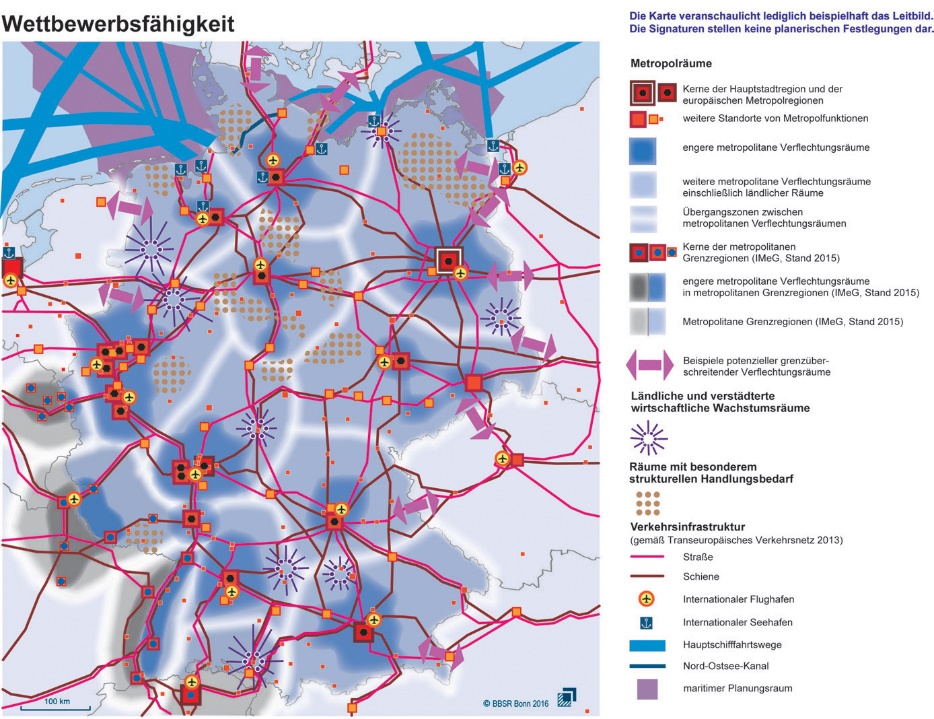 Berlin
Cologne
Frankfurt/Main
Munich
Source: BBSR 2016, Bonn
Rhine-Main Metropolitan Area
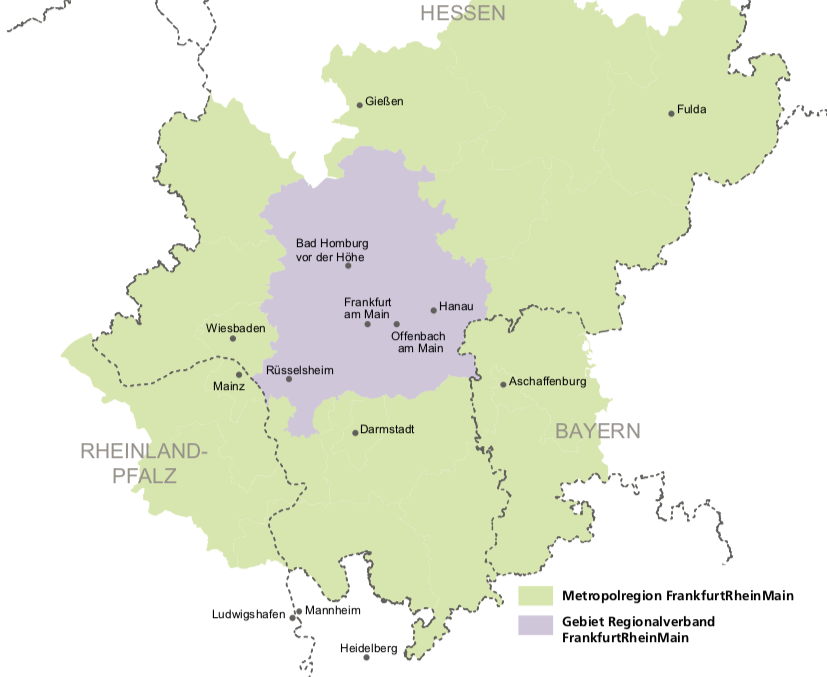 Source: Regionales Monitoring 2015, Regionalverband, Frankfurt am Main
290.743 population today
Wiesbaden
2014 bis 2030
+ ca. 17.000 inhabitants
State capital of Hessen
Adminstrative center, e.g. Federal criminal police office (BKA)
Headquarter U.S. Army
203 km2 area
Chemical industries
Famous wine region
Historical spa town
19th century architecture
Preparatory land-use plan Wiesbaden
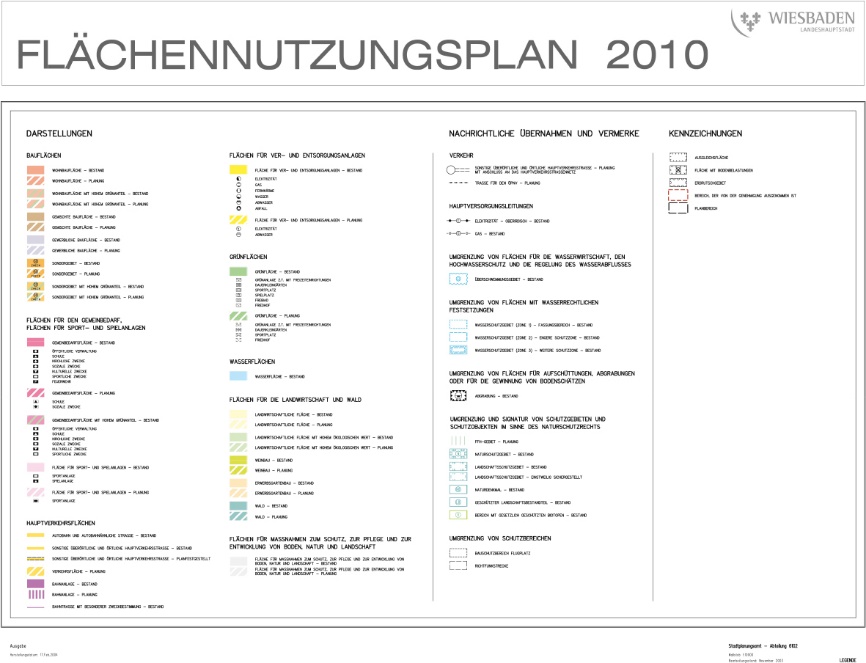 Thesis
Containment instruments and increased nature conservancy concerns in German planning legislation have resulted in an activation of potentials within the built environment (Innenentwicklung) but are and will exacerbate housing shortage as they are preventing development at the urban fringes (Außenentwicklung). 
Indicators are crowding effects and a continous growth in housing prices in the urban agglomerations, here the Rhine-Main conurbation.
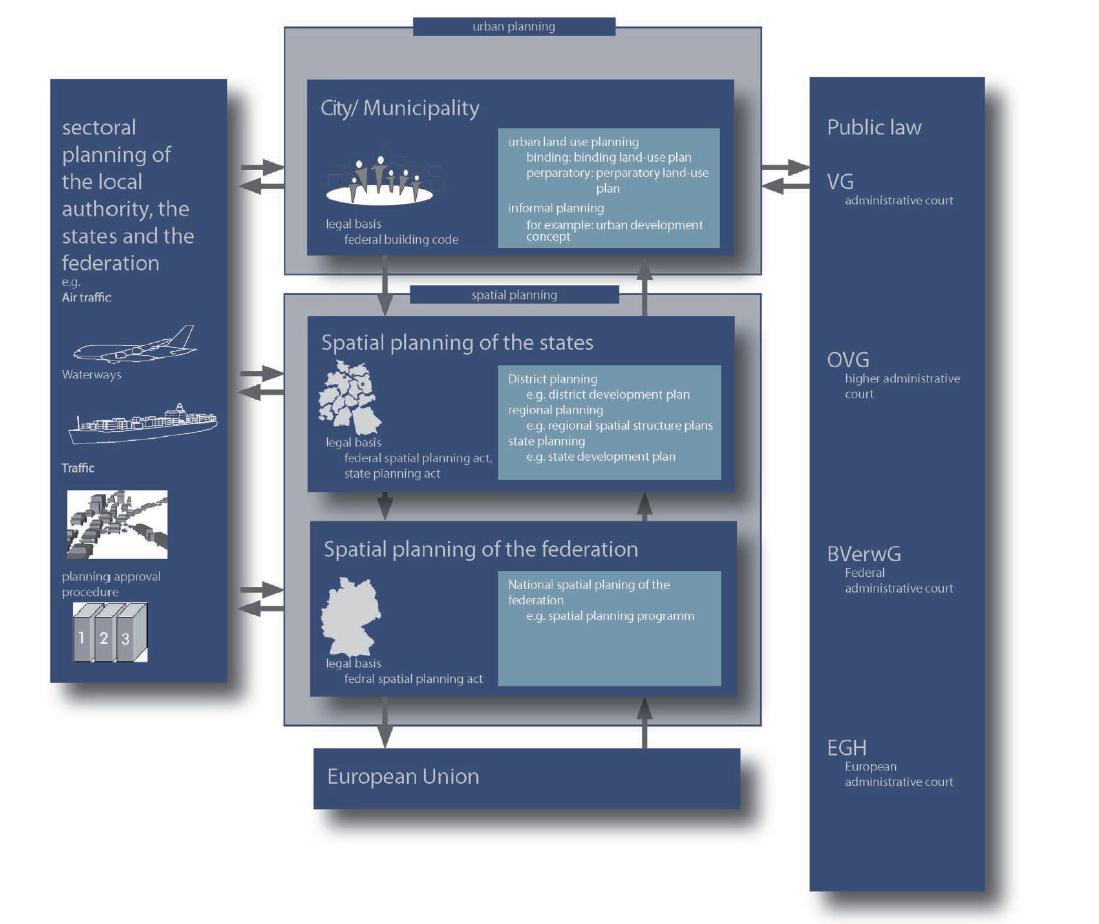 Structure
Federal system
State: Länder
District: Region
Metropolregion
County: Kreis
City: Stadt
Source: Academy for Spatial Research and Planning: The Planning System and
Planning Terms in Germany, Elke Pahl-Weber, Dietrich Henckel (Eds.), Hanover 2008
Containment policies in German planning
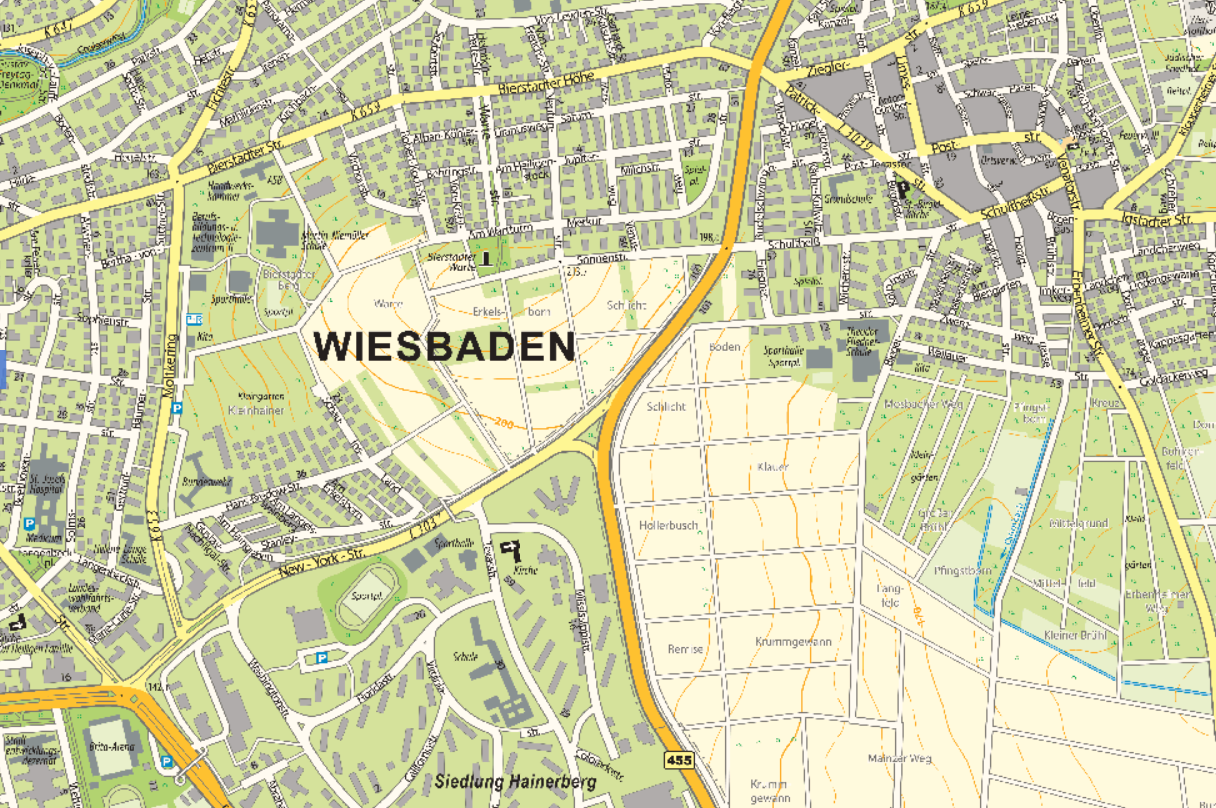 built-up area- Innenbereich
Binding land-use plan § 30 BauGB
§ 35 BauGB (Baugesetzbuch)
§ 34 BauGB
open range - Außenbereich
Legal structure
Baugesetzbuch + Baunutzungsverordnung
National Planning Law + Land-Use-Code
UVP-Gesetz implementation of Nr. 85/337/EWG followed by Nr. 97/11/EG 2001 
Duty to eleborate an environmental report 
environmental auditing has become obligatorial for all binding plans 2004 (exc. §13 und §13a BauGB)
Climate protection and adaptation („Klimanovelle“ 2011)
Innenentwicklung (2013)
Amendments in planning law„Baugesetzbuch“ „30-Hektar-goal sustainability“
acceleration
§13a
Bebauungsplan der Innenentwicklung
§13b
Bebauungsplan der Außenentwicklung
EAG Bau
UVP-Pflicht
„Klimanovelle“
Innen- vor Außenentwicklung
complexity
Source: Own diagram
Housing market indicators*
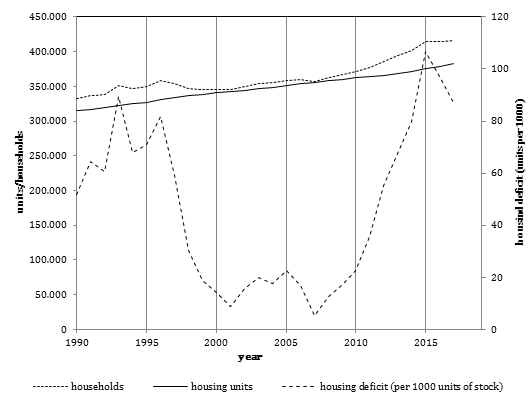 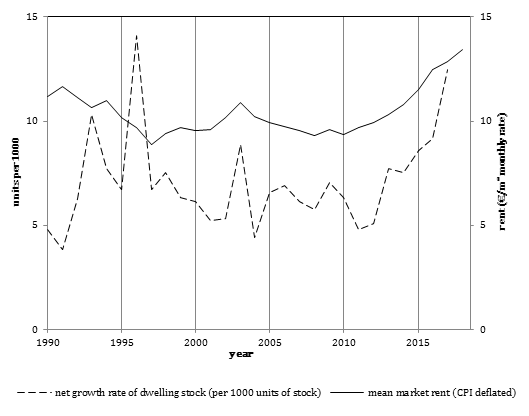 * Numbers for Frankfurt/Main; Source: Institut Wohnen und Umwelt, Darmstadt 2019
Housing prices since 2008 compared
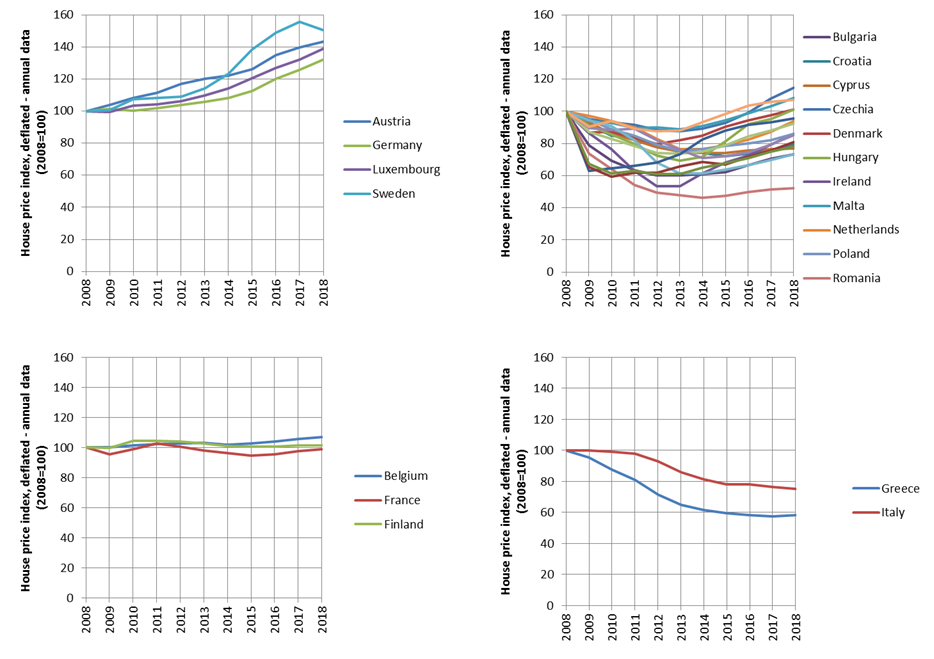 Source: Eurostat / Institut Wohnen und Umwelt, Darmstadt 2019
Growth factor migration
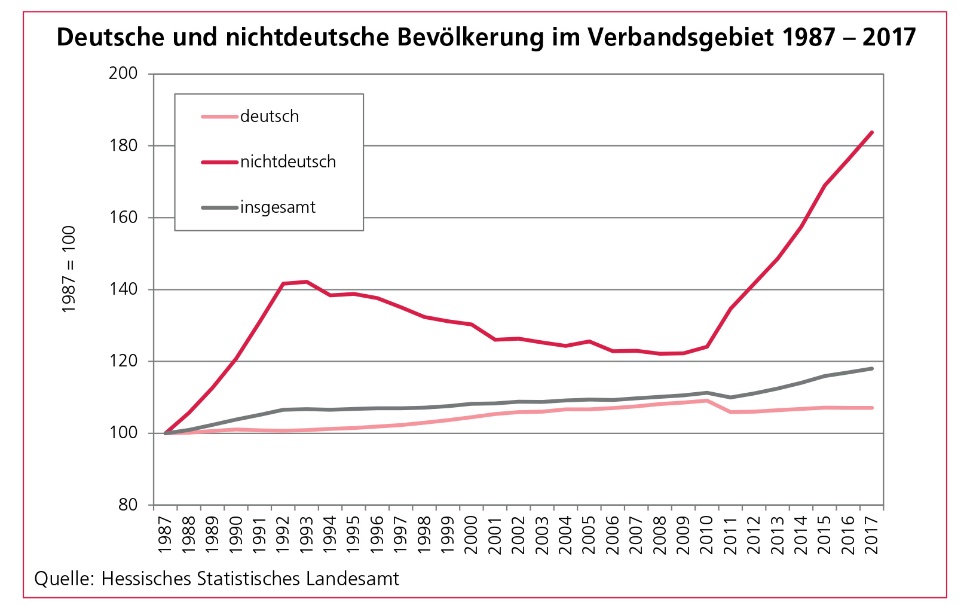 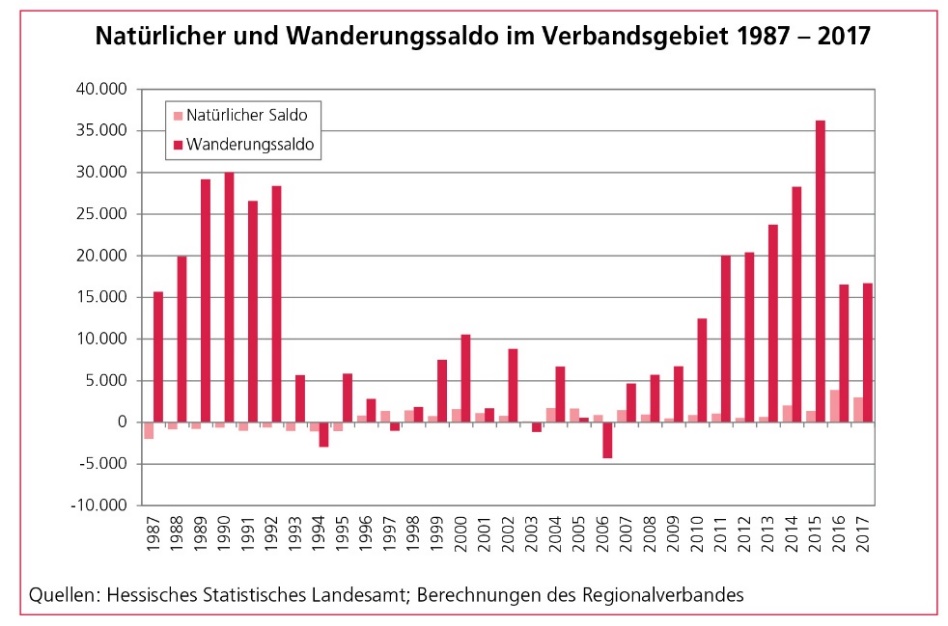 Source: Regionales Monitoring 2019, Regionalverband, Frankfurt am Main
Job market + crowding effects
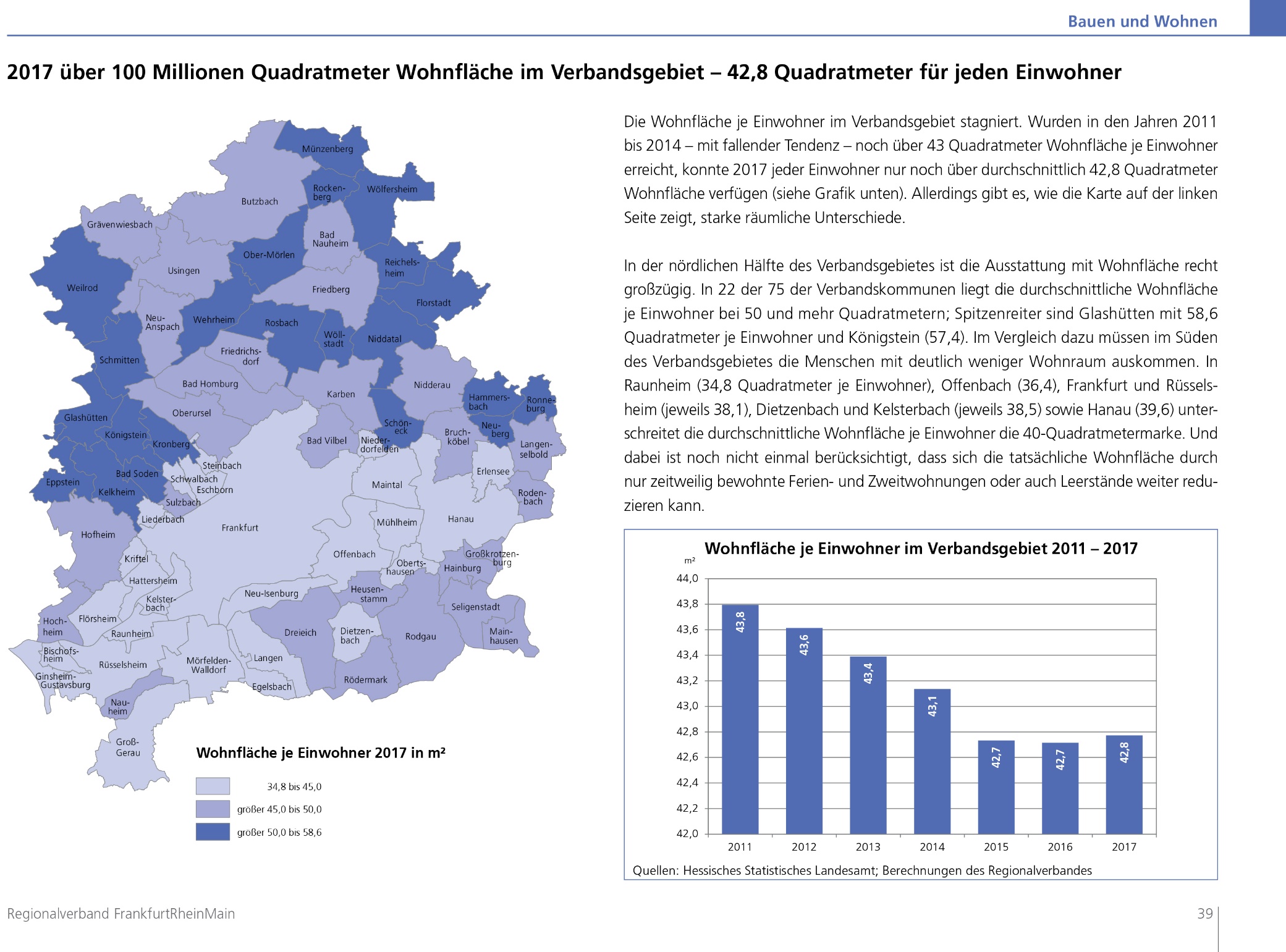 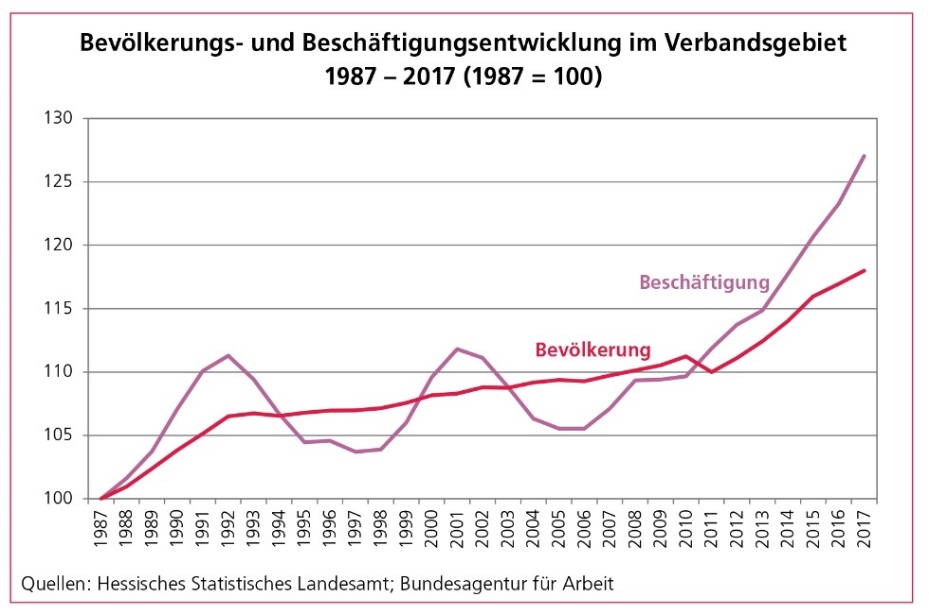 Source: Regionales Monitoring 2019, Regionalverband, Frankfurt am Main
Housing deficit and completed units
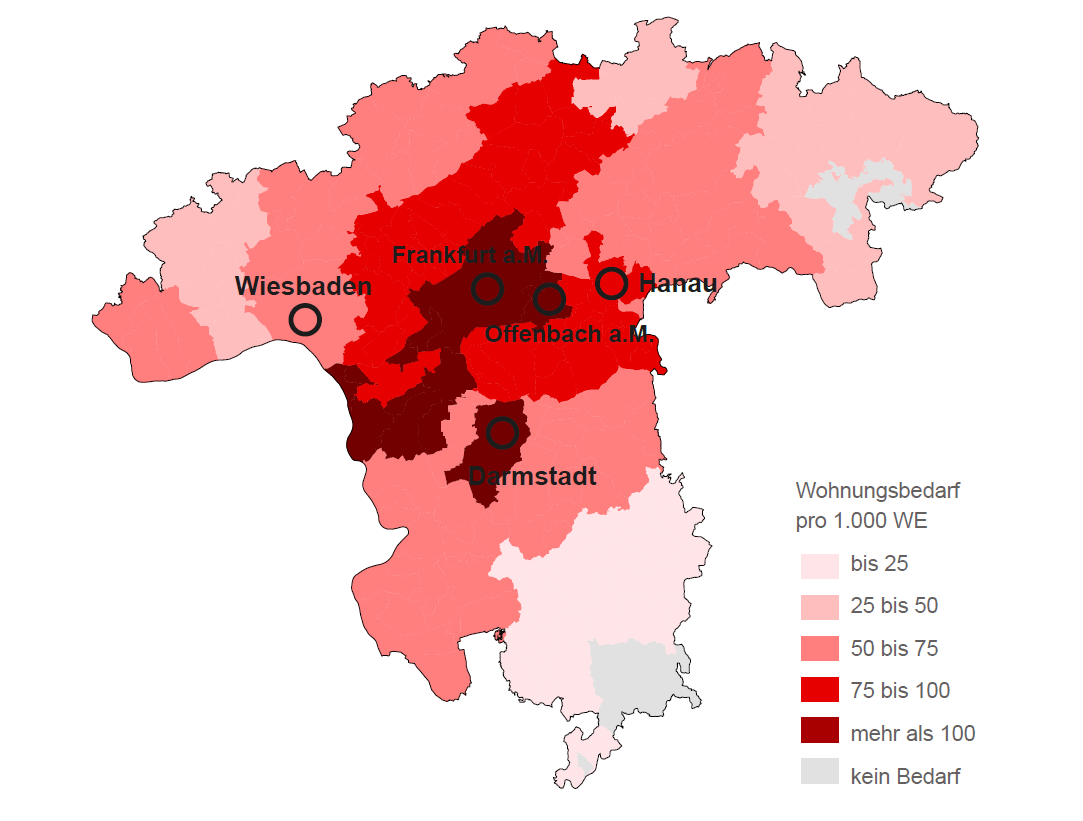 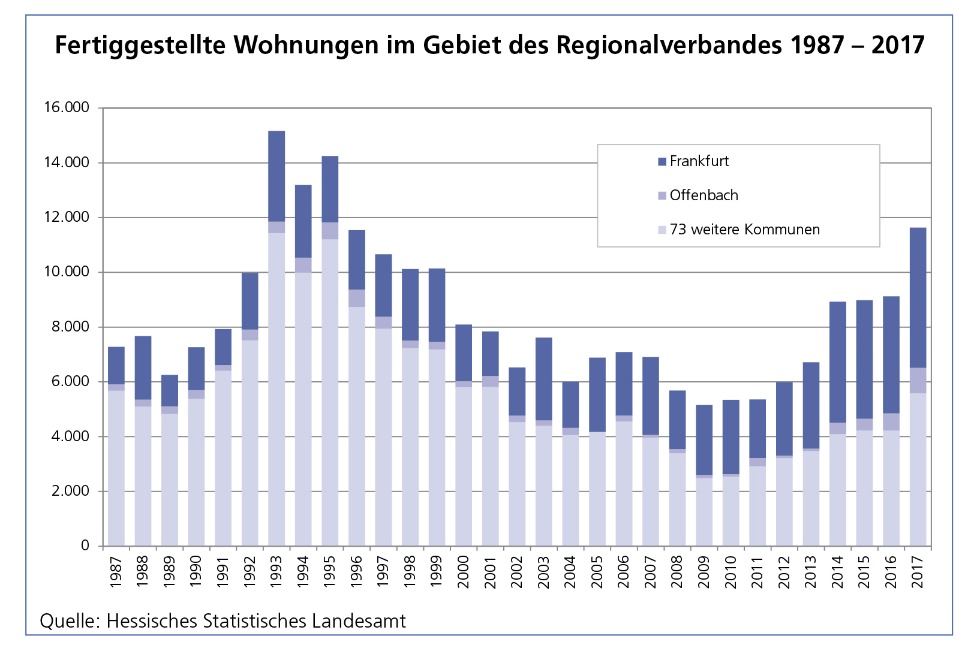 Source: Regionales Entwicklungskonzept 2019, AS&P / Regierungspräsidium Darmstadt
Source: Regionales Monitoring 2019, Regionalverband, Frankfurt am Main
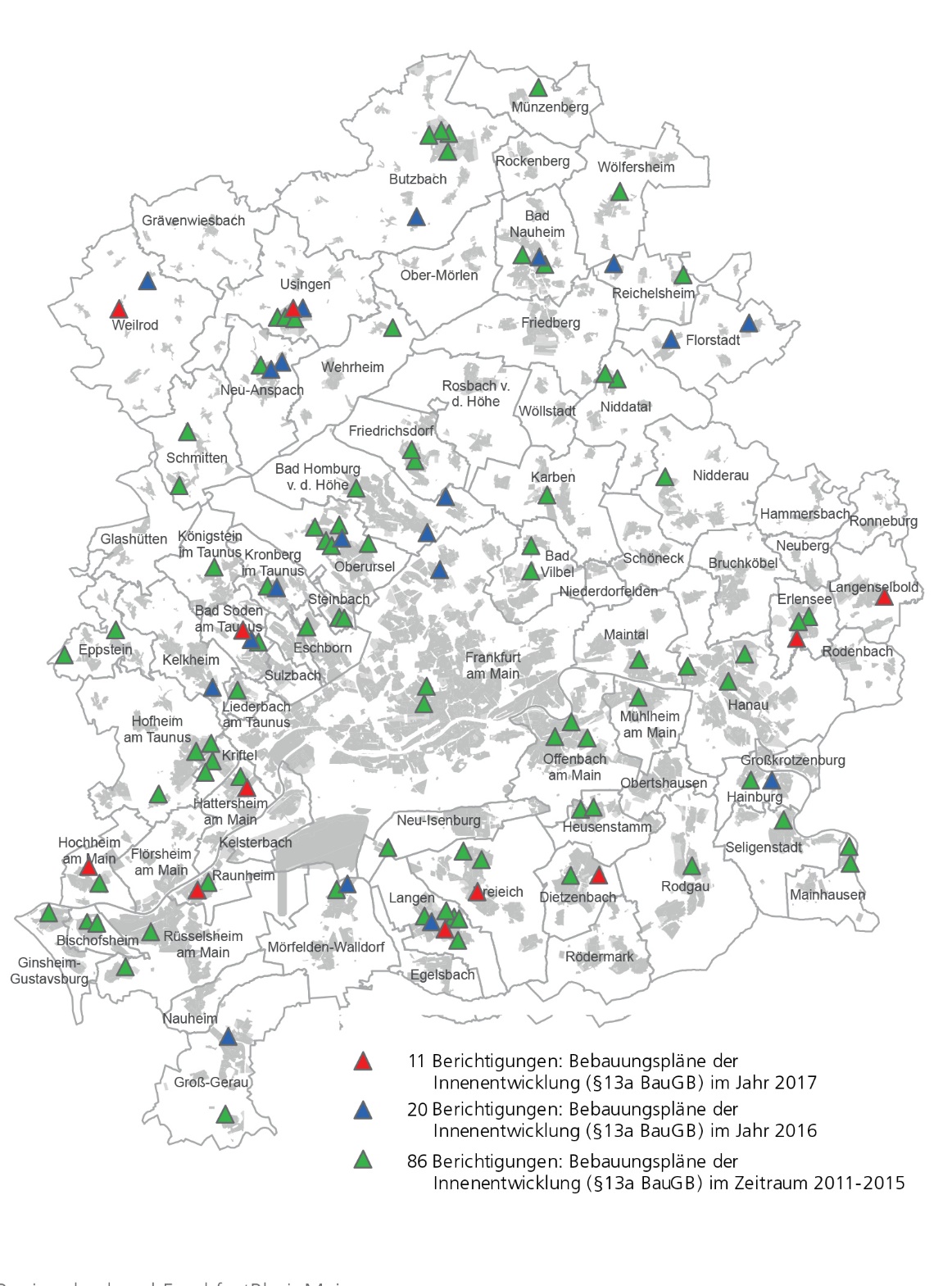 Instruments of Innenentwicklung
Source: Regionales Entwicklungskonzept 2019, AS&P / Regierungspräsidium Darmstadt
Potentials for „Außenentwicklung“
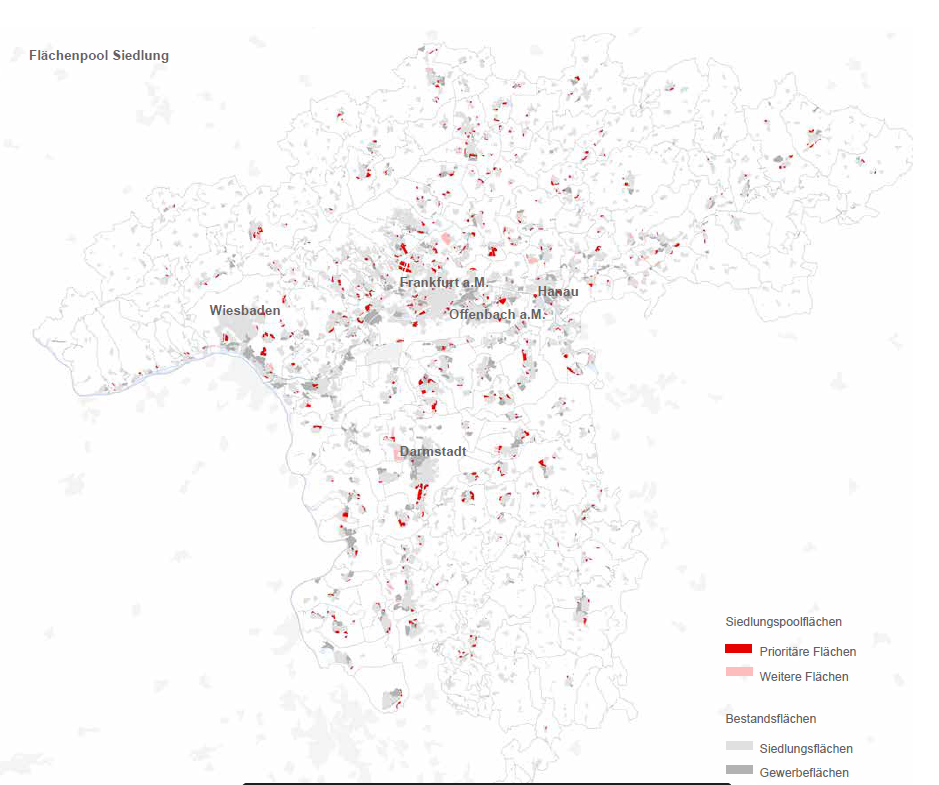 Source: Regionales Entwicklungskonzept 2019, AS&P / Regierungspräsidium Darmstadt
Conclusion
Growth derives mainly from migration at different levels
Natural population growth has become stable
Housing demands are generally not met
Demands are met mostly in Frankfurt 
Many cities are using accelerated planning instruments
Further mitigation of demands will result in development outside built-up area
Perspective for Wiesbaden
Stadtentwicklungsmassnahme – Urban development measure
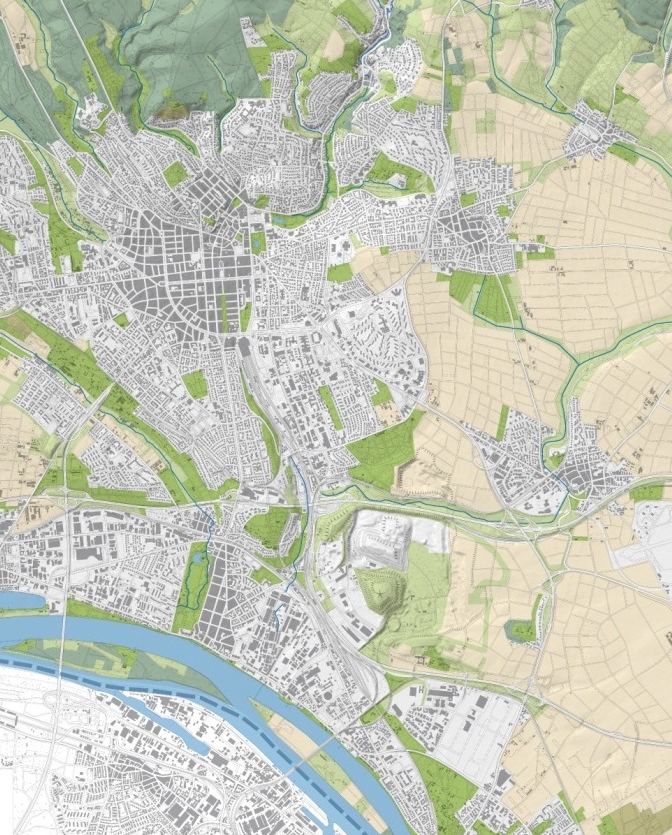 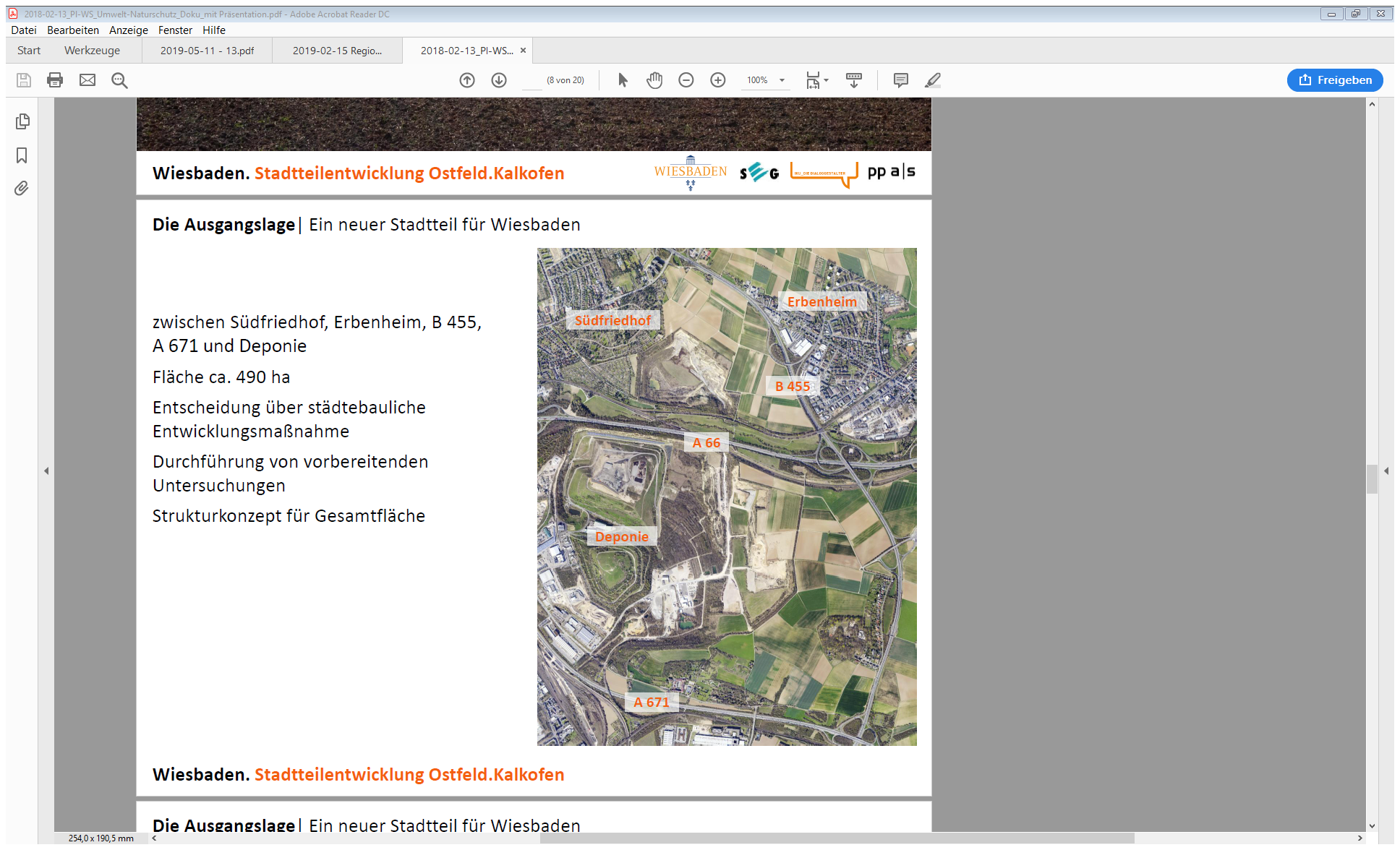 Biotop
Siedlung „Fort Biehler“
Exploration area
Ostfeld
Tier- und Cyperuspark
Rhine-Main landscape
A district for the region
FFM
OF
WI
Ostfeld
M Z
DA
Polarisation
Enhancement of planing complexity due to environmental protection and adaptation to climate change
Skyrocketing housing prices
Impossibility to meet demands
Action groups opposing development
Where do we go from here?
Containment: a normative frontierGerman metropolitan areas between „Innen- and Außenentwicklung“
Dr. Ute Knippenberger
architect and planner
City of Wiesbaden
Department of urban planning
ute.knippenberger@wiesbaden.de
Examples
Source: Academy for Spatial Research and Planning: The Planning System and
Planning Terms in Germany, Elke Pahl-Weber, Dietrich Henckel (Eds.), Hanover 2008
Rhine-MainRegional Plan
Hessen
Rhineland-Palatine
Commuting
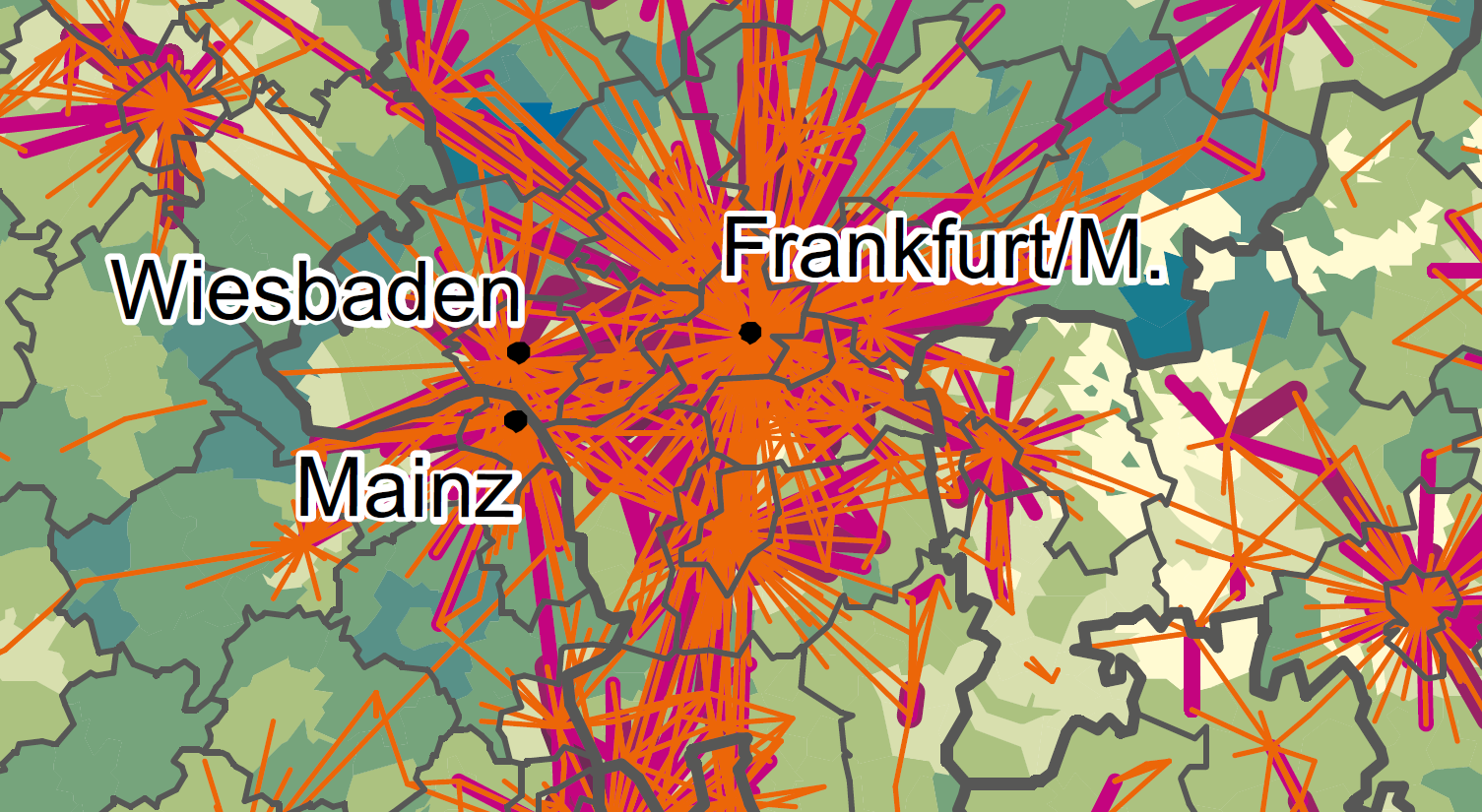 City development concept Wiesbaden
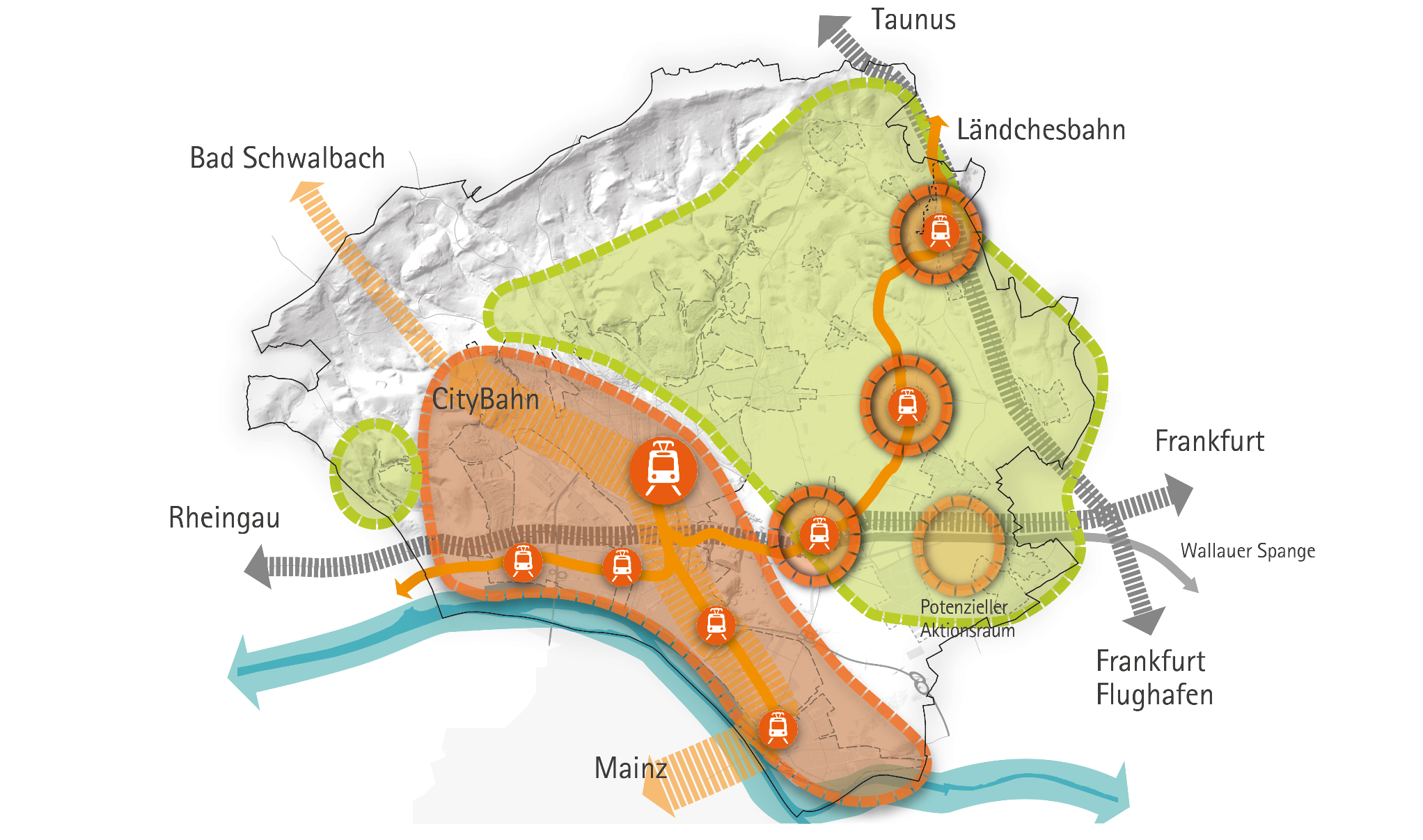 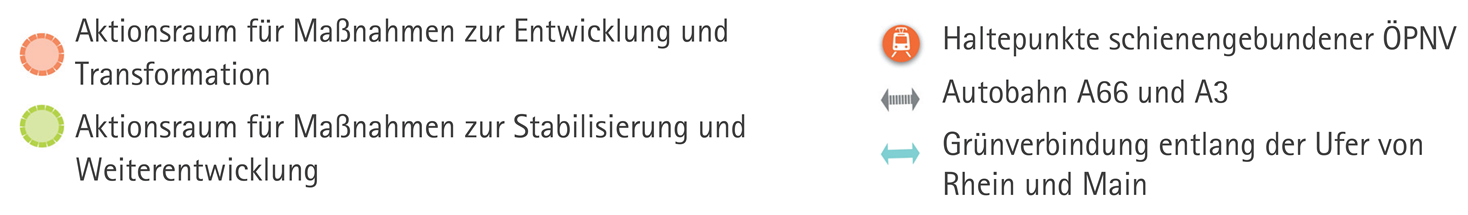 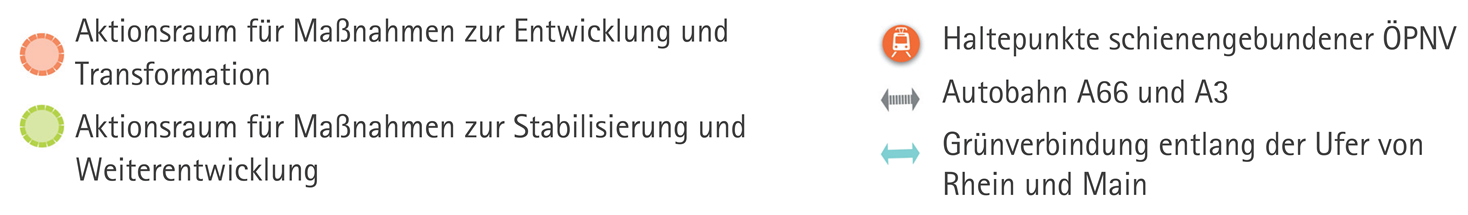 City development concept Areas of impulse
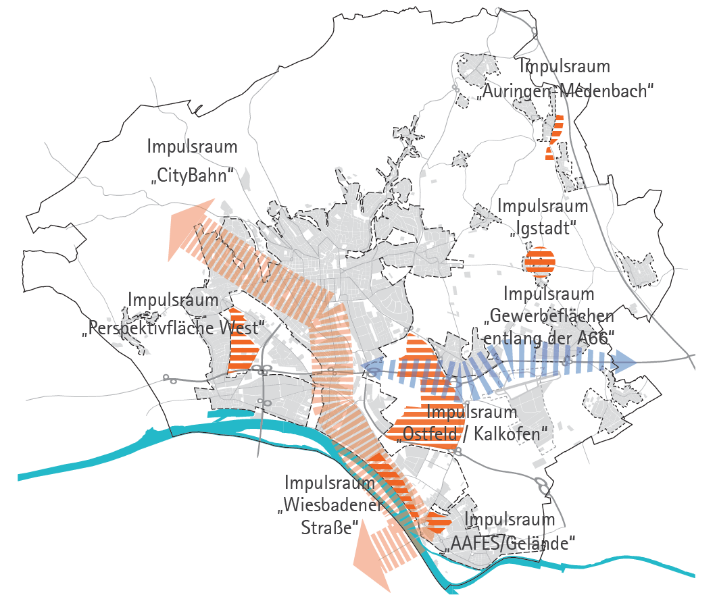 Legal structure
Baugesetzbuch
UVP-Gesetz
Duty to undergo a
Source: Academy for Spatial Research and Planning: The Planning System and
Planning Terms in Germany, Elke Pahl-Weber, Dietrich Henckel (Eds.), Hanover 2008
Binding land-use plan
Minimum duration 16-18 months
Bigger plans take longer 24+
Contracts prolong the procedure
Conflicts prolong it too
Source: Academy for Spatial Research and Planning: The Planning System and
Planning Terms in Germany, Elke Pahl-Weber, Dietrich Henckel (Eds.), Hanover 2008
Planning levels